Bendravimo ir bendradarbiavimo įgūdžiai kaip karjeros sėkmės sąlyga
Parengė psichologė E. Usonienė

2016-02-10
Psichologė E.Usonienė
2
Bendravimo procesas
Dažnai geri bendravimo įgūdžiai būna net svarbesni už išsilavinimą ar patirtį. 

Svarbu mokėti ne vien pasakyti, bet ir išgirsti, pamatyti.

Bendravimo įgūdžiai glaudžiai susiję su socialinėmis kompetencijomis.

Bendravimo įgūdžiai glaudžiai susiję su asmenybės bruožais.
Psichologė E.Usonienė
3
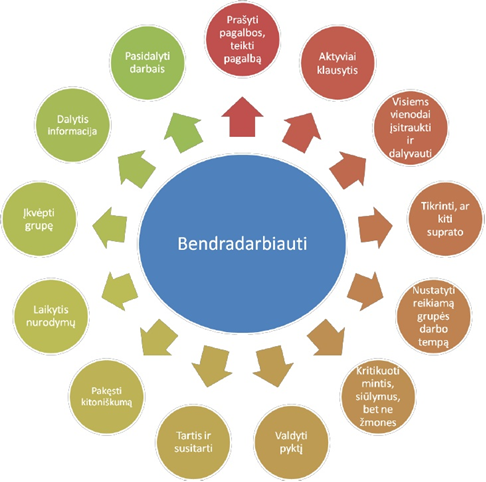 Psichologė E.Usonienė
4
Kur reikalingos bendravimo (socialinės) kompetencijos:
Europass CV. CV formoje dažniausiai pateikiama informacija apie darbuotojo karjerą, įgytą patirtį, kvalifikaciją.

Motyvaciniame laiške galima nuodugniau atskleisti savo pomėgius ir gebėjimus.

Bendraujant.

Kasdienėje veikloje.

Pokalbyje dėl darbo.
Psichologė E.Usonienė
5
Motyvacinis laiškas
Motyvacinio laiško tikslas yra pristatyti save darbdaviui. 

Mokėkite save pateikti naujai darbo rinkai. 

Labai dažnai personalo atrankos specialistams neužtenka vien tik pateikto CV.

Motyvaciniame laiške darbuotojas turi trumpai nurodyti, kodėl siūloma darbo vieta jį domina ir kuo galėtų prisidėti prie rezultato kūrimo. Kokius veiksmus galėtumėte atlikti, kad įmonės rezultatai būtų geresni? Kokias savo žinias ir patirtį galite panaudoti siūlomoje darbo vietoje?
Psichologė E.Usonienė
6
Kaip prisistatyti?  Bendravimo įgūdžiai
Rašydamas motyvacinį laišką paminėkite: „Esu atidus klausytojas, puikiai bendraujantis tiek žodžiu, tiek raštu.“

Atėjęs į atranką būkite aktyvus, atvirai bendraukite – dar prieš pokalbį keliais bendrais sakiniais pasikalbėkite su atrankos specialistu ar vadovu apie tai, kaip jums sekėsi atvykti į pokalbį arba kas jus sudomino laukiant koridoriuje ir pan. 

Pokalbyje gavę klausimą, venkite trumpų atsakymų (TAIP arba NE), aktyviai domėkitės būsimomis pareigomis.
Psichologė E.Usonienė
7
Kaip prisistatyti? ANALITINIAI SUGEBĖJIMAI
Dalyvaudamas atrankoje stenkitės atsakinėti atvirai į klausimus, nesiekite „pagražinti“ savęs, nes įgudusi testuotojo akis tai lengvai pastebės.

Pokalbio metu galite paminėti: „Manau, man būdingas analitinis mąstymas – gavęs sudėtingą užduotį ją stengiuosi išanalizuoti, suprasti priežastinius ryšius, kad galėčiau pagerinti bei pagreitinti jau vykstančius procesus, inicijuoti pakeitimus. Esu praktiškai patyręs situaciją, kuri puikiai tai iliustruoja…“
Psichologė E.Usonienė
8
LANKSTUMAS, GEBĖJIMAS NUSTATYTI PRIORITETUS. Kaip prisistatyti?
Tai gebėjimas susitvarkyti su keliomis užduotimis, nustatant prioritetus prisitaikyti prie kintančių sąlygų ir reikalavimų darbe. Juk tam, kad produktyviai atliktumėte darbus, efektyviai išnaudotumėte laiką, būsite priverstas atsirinkti, kas svarbu – nustatyti prioritetus. Darbdaviai ieško tokių pavaldinių, kurie pajėgūs vykdyti kelis skirtingus projektus vienu metu.

Pokalbio metu galite paminėti: „Esu geras komandos narys. Vykstant labai intensyviam darbui, moku pasirinkti prioritetus ir gebu prižiūrėti kelis vienu metu vykstančius projektus. Galėčiau paminėti vienu metu mano sėkmingai įvykdytus projektus, kuriose įsipareigojau atlikti…“
Psichologė E.Usonienė
9
TARPASMENINIO BENDRAVIMO GEBĖJIMAI. Kaip prisistatyti?
„Buvau vertas pasitikėjimo savo ankstesnėje darbovietėje. Vadovas buvo patenkintas ne tik mano darbiniais įgūdžiais, nes skyrė man vadovo pareigas, kurioms itin svarbi sklandi komunikacija. Gerbiu savo kolegas ir su jais puikiai sutariu, kartu mes buvome stipri komanda.“

Arba: „Vykdant projektą supratau, kiek daug gali stipri komanda. Džiaugiuosi, kad jai priklausiau. Nebūtina vadovauti, kad gerai dirbtumei ir savo aistra uždegtumei kitus.“
Psichologė E.Usonienė
10
GEBĖJIMAS PLANUOTI, ORGANIZUOTI . Kaip prisistatyti?
Šios savybės susijusios su sugebėjimu tinkamai planuoti, organizuoti ir vykdyti užduotis, efektyviai išnaudojant laiką. Taip pat tinkamai išsikeliant tikslus. Jei pretenduojate į vadovo, vadybininko, specialisto ir kt. pareigas, tikėtina, kad į tai bus atkreiptas dėmesys.

„Tik tiksliai planuodamas savo veiklą pasiekiau …“

„Projektas, kuriam įvykdyti turėjau ypač mažai laiko, mane išmokė iki smulkmenų planuoti bei organizuoti savo bei kitų veiksmus. Rezultatai buvo puikūs.“
Psichologė E.Usonienė
11
PROBLEMŲ SPRENDIMAS, PRIEŽASTINIŲ RYŠIŲ RADIMAS, KŪRYBIŠKUMAS.  Kaip prisistatyti.
„Vykdydamas užduotis pasižymiu netradiciniu požiūriu į problemą, dažnai galiu pasiūlyti bent kelis sprendimų variantus. Tai žinodamas buvęs vadovas man skyrė x užduotį.“
Psichologė E.Usonienė
12
KOKS ĮGŪDIS LABIAUSIAI PADEDA VEIKSMINGAI BENDRAUTI?
„Pirmiausia reikia stengtis suprasti, o tada būti suprastam“
(Stephen Covey, 2006). 

Be fizinio išlikimo „žmogui labiausiai reikalingas psichologinis išgyvenimas – būti suprastam, pripažintam, priimtam, įvertintam“. 

Kai atidžiai įsiklausote į kitą asmenį, jam įkvepiate „psichologinių jėgų“.

Tie, kurie susitelkia į tai, kaip perteikti kitiems asmenims savo „teisumą“, tampa atsiskyrėliais ir nesugeba veiksmingai dirbti.
Psichologė E.Usonienė
13
Geras klausytojas...
nepertraukinėja, ypač siekdamas pataisyti klaidas ar pelnyti palankumą;
vengia teisti ir vertinti; prieš atsakydamas, pagalvoja;
kalba, žiūrėdamas į pašnekovą;
stovi pakankamai arti, kad gerai girdėtų; stebi kalbančiojo nežodinį elgesį;
suvokia šališkumą arba vertinimus, kurie iškraipo perteikiamą informaciją;
stengiasi įžvelgti jausmus ir pagrindines prielaidas, kuriomis  grindžiami pašnekovo pastebėjimai;
sutelkia dėmesį į tai, kas yra sakoma;
vengia iš anksto planuoti atsakymą, kai kitas asmuo kalba;
vengia pasakyti paskutinį žodį  (Richard Gemmet), 1977).
Psichologė E.Usonienė
14
Efektyvus bendravimas
Deramas dėmesys. Dėmesingumas, išklausymas. Nepertraukinėkite kalbančio žmogaus. Dėl to nutrūksta kalbančiojo minčių grandinė ir sutrikdomas bendravimo procesas.

Teisingas vertimas. Jei tenka bendrauti su žmogumi iš kitos valstybės ar kalbančio kita kalba, bendravimas turi vykti labai atsargiai. Žodžiai, vienoje kalboje reiškiantys ką nors gero, kitoje gali nuskambėti visai kitaip.
Pradėkite pokalbį nuo teigiamų dalykų. Bendravimo pradėjimas nuo teigiamų dalykų sukuria efektyvaus informacijos perdavimo ritmą. Kartais tenka pasidalinti neigiama ar taisančia informacija. Tačiau jeigu tokia informacija perduodama prieš tai pateikus pakankamai daug teigiamų komentarų, ji yra suprantama ir priimama kur kas lengviau.

Pagarba ir gerumas. Kiekvienas individas yra asmenybė su savo nuomone ir požiūriu.
Psichologė E.Usonienė
15
Efektyvus bendravimas
Tinkama kūno kalba. Beveik 90 proc. bendravimo sudaro kūno kalba. Jūsų akys, rankos ir laikysena pašnekovui pasako kur kas daugiau nei manote. Išmokite tinkamai kalbėti savo kūnu ir jūsų bendravimo rezultatai neabejotinai bus teigiami.

Nesižarstykite kaltinimais. Tai visiškai sunaikina teigiamų bendravimo rezultatų siekimo galimybę, pokalbis tampa nekonstruktyviu ir pesimistiniu. 

Bendravimas tinkamu laiku ir tinkamoje vietoje.
Psichologė E.Usonienė
16
Literatūra
„7 geidžiamiausios darbuotojo savybės“. „Psichologija Tau“, 2013, liepos 25. Prieiga per internetą:  http://www.psichologijatau.lt/7-geidziamiausios-darbuotojo-savybes/
„Karjeros vadovas. Mokinio knyga.“ 2012.
Stephen R. Covey. „7 sėkmės lydimų žmonių įpročiai. Asmenybės pokyčių pamokos.“ 2006.
Psichologė E.Usonienė
17
Dėkoju už dėmesį!
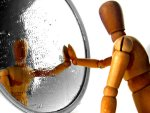